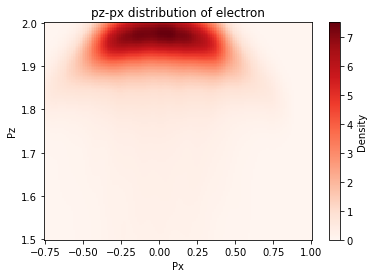 CmsEnergy=4GeV
boost前
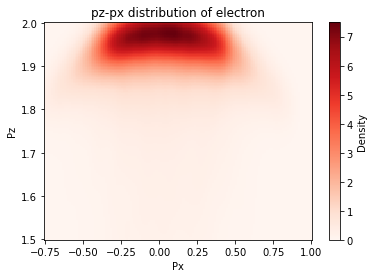 boost后
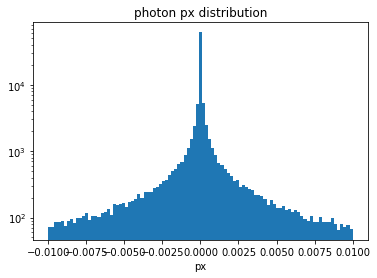 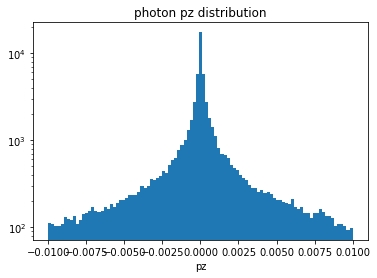 boost前
光子px分布 和 pz分布
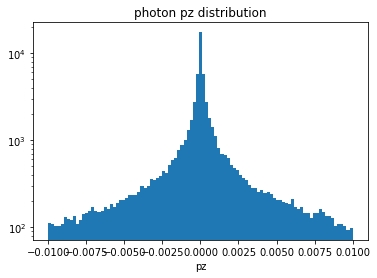 boost后
光子角分布（cosθ>0.999)
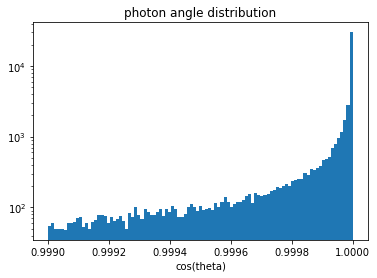 boost前
boost后